Jesus Life, pt. 29 ‘Adventist Pharisees/Sadducees Unite’
Conference vs. Self-Supporting
Is this really a battle today between conference people and self supporting ministries?  Frankly, there are wingnuts in both groups! There are, in Adventism today, two groups that seem to be at odds with each other, but will one day unite together.  There is also a third group, as there was in Jesus day, that will carry the torch of truth onto victory! The issue is not between these two groups, but is rather over truth versus error!  Let me explain.
Pharisees vs. Sadducees
“Whosoever therefore shall break one of these least commandments, and shall teach men so, he shall be called the least in the kingdom of heaven: but whosoever shall do and teach them, the same shall be called great in the kingdom of heaven. For I say unto you, That except your righteousness shall exceed the righteousness of the scribes and Pharisees, ye shall in no case enter into the kingdom of heaven. Ye have heard that it was said by them of old time, Thou shalt not kill; and whosoever shall kill shall be in danger of the judgment: But I say unto you, That whosoever is angry with his brother without a cause shall be in danger of the judgment: and whosoever shall say to his brother, Raca, shall be in danger of the council: but whosoever shall say, Thou fool, shall be in danger of hell fire.”  Matthew 5:19-22
Full of Hate and Anger!
“The rabbis counted their righteousness a passport to heaven; but Jesus declared it to be insufficient and unworthy. External ceremonies and a theoretical knowledge of truth constituted Pharisaical righteousness. The rabbis claimed to be holy through their own efforts in keeping the law; but their works had divorced righteousness from religion. While they were punctilious in ritual observances, their lives were immoral and debased. Their so-called righteousness could never enter the kingdom of heaven. The greatest deception of the human mind in Christ's day was that a mere assent to the truth constitutes righteousness. In all human experience a theoretical knowledge of the truth has been proved to be insufficient for the saving of the soul. It does not bring forth the fruits of righteousness. A jealous regard for what is termed theological truth often accompanies a hatred of genuine truth as made manifest in life. The darkest chapters of history are burdened with the record of crimes committed by bigoted religionists. The Pharisees claimed to be children of Abraham, and boasted of their possession of the oracles of God; yet these advantages did not preserve them from selfishness, malignity, greed for gain, and the basest hypocrisy. They thought themselves the greatest religionists of the world, but their so-called orthodoxy led them to crucify the Lord of glory. The same danger still exists. Many take it for granted that they are Christians, simply because they subscribe to certain theological tenets. But they have not brought the truth into practical life. They have not believed and loved it, therefore they have not received the power and grace that come through sanctification of the truth. Men may profess faith in the truth; but if it does not make them sincere, kind, patient, forbearing, heavenly-minded, it is a curse to its possessors, and through their influence it is a curse to the world.”  DA, pgs. 309
Orthodox, Cruel Extremists
We’ve all met them.  People who judge your every move, who condemn you for having tomatoes and fruit salad during lunch or whose orthodoxy makes you want to vomit!!  They will call down heaven upon you for a trifle and then let you know how pious they are!!
These are the Adventists in self supporting ministries who go to extremes in false teaching and try to force it down your throat-  2520 people, feast days, no Holy Spirit, church is Babylon, flat earth, etc!!
Sadducees Abound!!
“The Sadducees denied the existence of angels, the resurrection of the dead, and the doctrine of a future life, with its rewards and punishments. On all these points they differed with the Pharisees. Between the two parties the resurrection was especially a subject of controversy. The Pharisees had been firm believers in the resurrection, but in these discussions their views in regard to the future state became confused. Death became to them an inexplicable mystery. Their inability to meet the arguments of the Sadducees gave rise to continual irritation. The discussions between the two parties usually resulted in angry disputes, leaving them farther apart than before. In numbers the Sadducees fell far below their opponents, and they had not so strong a hold upon the common people; but many of them were wealthy, and they had the influence which wealth imparts. In their ranks were included most of the priests, and from among them the high priest was usually chosen. This was, however, with the express stipulation that their skeptical opinions should not be made prominent. On account of the numbers and popularity of the Pharisees, it was necessary for the Sadducees to concede outwardly to their doctrines when holding any priestly office; but the very fact that they were eligible to such office gave influence to their errors. The Sadducees rejected the teaching of Jesus; He was animated by a spirit which they would not acknowledge as manifesting itself thus; and His teaching in regard to God and the future life contradicted their theories.”  DA, pg. 603
Liberal Adventism
The Sadducees were the liberal Adventists of today that throw out fundamental Adventist teaching when it doesn’t suit their material interests. In order to protect their greedy interests, they tell Adventists to stay in the apostasy by squirting glue on the pew and stay, listening to and imbibing false teaching on salvation in sin; we are all Laodicea, right Walter? 
They also tell Adventists the only storehouse is the organization and that it is a sin to support self supporting work!!  Total garbage Walter, Steven Bohr, and Dr. O!!!!
What Did EGW do and Say for nearly 50 years??
“But for years there have now and then been persons who have lost confidence in the  appropriation of the tithe who have placed the tithe in my hands, and said that if I did not take it they would themselves appropriate it to the families of the most needy minister they could find. I have taken the money, given a receipt for it, and told them how it was appropriated. “I write this to you so that you shall keep cool and not become stirred up and give publicity to this matter, lest many more shall follow this example. (Signed) Ellen G. White”—EGW letter, dated January 22, 1905 (Letter 267, 1905), to Elder G.F. Watson, (Spalding-Magan Unpublished Testimonies, 215-216)
“I have myself appropriated my tithe to the most needy cases brought to my notice. I have been instructed to do this; and as the money is not withheld from the Lord’s treasury, it is not a matter that should be commented upon; for it will necessitate my making known these matters, which I do not desire to do, because it is not best. And if any person shall say to me, Sister White, will you appropriate my tithe where you know it is most needed, I shall say, Yes, I will; and I have done do. I commend those sisters.” EGW letter, dated January 22, 1905 (Letter 267, 1905), to Elder G.F. Watson, (Spalding-Magan Unpublished Testimonies, 215-216)
Liars!
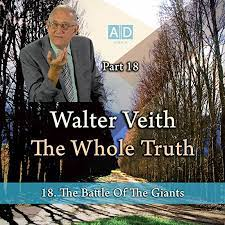 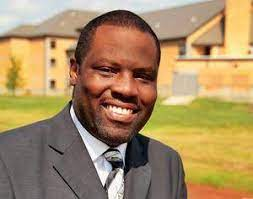 Why Are You Doctors lying?
You will say anything to ensure your paycheck!!
You Want Me to Support?
Walter,  you support this!  
Steven Bohr,  you support this!
Dr. O,  you support this!  You say it is wrong and you pay money and tell others to pay to support this!  Shame on you!!
      “Then Jesus said unto them, Take heed and beware of the leaven of the Pharisees and of the Sadducees…How is it that ye do not understand that I spake it not to you concerning bread, that ye should beware of the leaven of the Pharisees and of the Sadducees? Then understood they how that he bade them not beware of the leaven of bread, but of the doctrine of the Pharisees and of the Sadducees.”  Matthew 16:6, 11,12
Support This Hoax?
Just remember, friend, every time you put money n the conference till, you are supporting ecumenism and the road to Sunday.  Every time you put in money, you are supporting the destruction of the Great Controversy and supporting the one world church!!
Saving the Church-Like Caiaphas
“Then gathered the chief priests and the Pharisees a council, and said, What do we? for this man doeth many miracles. If we let him thus alone, all men will believe on him: and the Romans shall come and take away both our place and nation. And one of them, named Caiaphas, being the high priest that same year, said unto them, Ye know nothing at all, Nor consider that it is expedient for us, that one man should die for the people, and that the whole nation perish not.”  John 11:47-50
“He was only one; it was better that He should die than that the authority of the rulers should be weakened. If the people were to lose confidence in their rulers, the national power would be destroyed. Caiaphas urged that after this miracle the followers of Jesus would likely rise in revolt. The Romans will then come, he said, and will close our temple, and abolish our laws, destroying us as a nation. What is the life of this Galilean worth in comparison with the life of the nation? If He stands in the way of Israel's well-being, is it not doing God a service to remove Him? Better that one man perish than that the whole nation be destroyed.”  DA, pg. 539
Destroy the Truth: Save the Church
Modern Sadducees, like Dr. O, Pastor Samuel Thomas, Walter Veith, and Steven Bohr, will urge Adventists  to  support an apostate organization even though they admit there is gross apostasy!!!  The intention behind it is to ensure their paycheck and popularity even though they are lying to the people!! Shame on them!!  It will avail nothing!!
Adventist Organization Will be Swept away!!!
“The enemy of souls has sought to bring in the supposition that a great reformation was to take place among Seventh-day Adventists, and that this reformation would consist in giving up the doctrines which stand as the pillars of our faith, and engaging in a process of reorganization. Were this reformation to take place, what would result? The principles of truth that God in His wisdom has given to the remnant church, would be discarded. Our religion would be changed. The fundamental principles that have sustained the work for the last fifty years would be accounted as error. A new organization would be established. Books of a new order would be written. A system of intellectual philosophy would be introduced. The founders of this system would go into the cities, and do a wonderful work. The Sabbath of course, would be lightly regarded, as also the God who created it. Nothing would be allowed to stand in the way of the new movement. The leaders would teach that virtue is better than vice, but God being removed, they would place their dependence on human power, which, without God, is worthless. Their foundation would be built on the sand, and storm and tempest would sweep away the structure. “   1  sm, PG. 204